PurposeVision Values
Version 1.0
Core Purpose
The Health and Social Care Information Centre is a ground-breaking data, information and technology resource for the health and care system and plays a fundamental role in driving better care, better services and better outcomes for patients
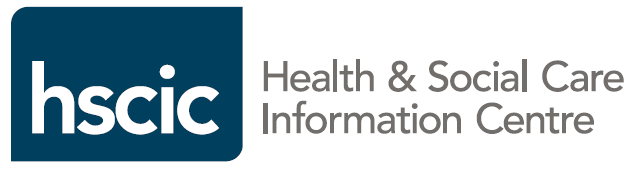 2
Purpose
Specifically We:
Maintain the critical national infrastructure that supports care delivery - including the Spine, NHSmail, the N3 network, Electronic Prescription Service, Choices, Choose and Book, Summary Care Record and Local Service Provider delivered systems; 

Approve and accredit local and national IT systems against technical and clinical safety standards and deliver a suite of in house systems and services; 

Provide key services that support commissioning and reimbursement, including Casemix, the Quality Outcomes Framework (QOF) the General Practice Extraction Service (GPES), and a Data Service for Commissioners; 

Make data available in formats that encourage its use, by publishing the raw data in machine readable formats for wider use, through Official Statistics reports and studies, and by using our Indicator Portal to bring into a single place all of the indicators, the data and details of their methodologies;

Help people understand the robustness of the information they are using, through our data quality and indicator assurance functions; 

Support the commissioning and use of information standards by helping commissioners deliver on their obligations for the publishing of standards, and supporting care services to apply consistent and robust practices locally, to improve outcomes through more comprehensive and more consistent use of information.
3
Vision
To be a world class data and information service and the trusted national IT delivery partner for the health and care system 
Or
To be a world class delivery organisation and the trusted delivery partner for the health and care system for data, information and national IT
Or
To be the trusted delivery partner for the health and care system for data, information and national IT
4
Core values
Initial suggested core values

Patients and the public at the heart of what we do
Delivery focused
Customer focused and responsive
Collaborative
Flexible
Professional
5